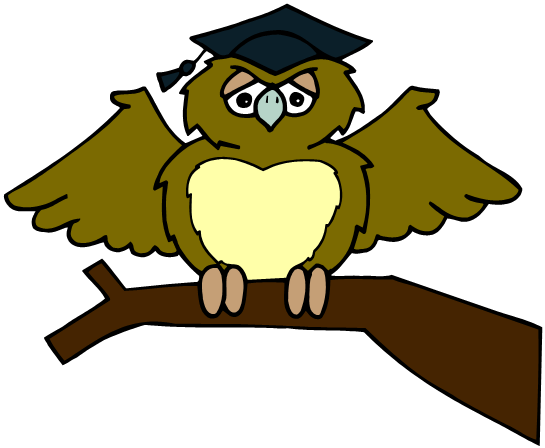 ZÁKLADNÍ ŠKOLA OLOMOUCpříspěvková organizaceMOZARTOVA 48, 779 00 OLOMOUCtel.: 585 427 142, 775 116 442; fax: 585 422 713 email: kundrum@centrum.cz; www.zs-mozartova.cz
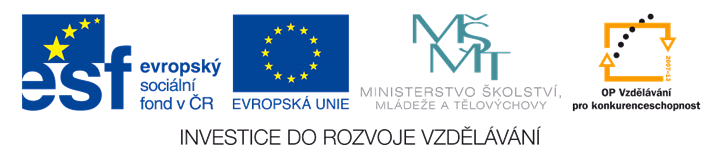 Projekt: ŠKOLA RADOSTI, ŠKOLA KVALITY 
Registrační číslo projektu: CZ.1.07/1.4.00/21.3688
EU PENÍZE ŠKOLÁM

Operační program Vzdělávání pro konkurenceschopnost
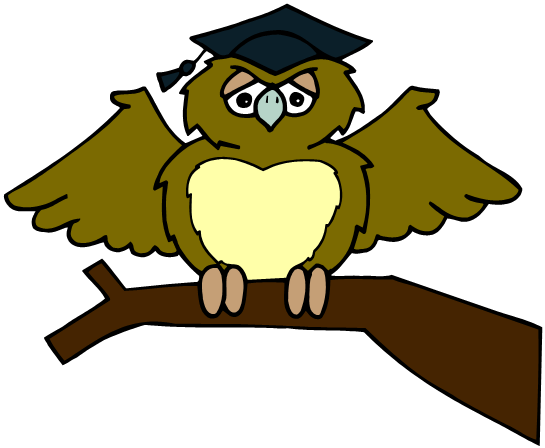 ZÁKLADNÍ ŠKOLA OLOMOUCpříspěvková organizaceMOZARTOVA 48, 779 00 OLOMOUCtel.: 585 427 142, 775 116 442; fax: 585 422 713 email: kundrum@centrum.cz; www.zs-mozartova.cz
1
AZ KVÍZ
1
1
3
2
5
6
4
10
9
8
7
2
3
2
3
14
15
13
11
12
21
18
20
19
17
16
4
5
6
4
5
6
28
27
23
24
25
26
22
NÁHRADNÍ OTÁZKY
7
8
9
10
7
8
9
10
11
12
13
14
15
11
12
13
14
15
20
20
16
17
18
19
21
16
17
18
19
21
25
25
24
26
27
28
24
26
27
28
22
22
23
23
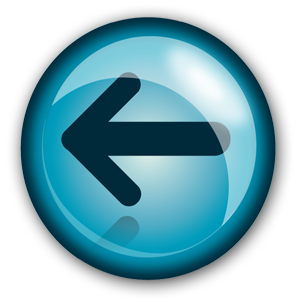 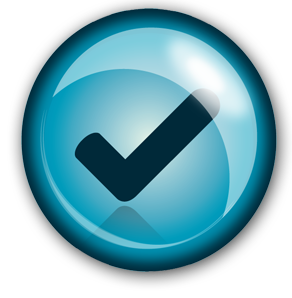 OTÁZKA Č. 1
Pojmenuj všechny části žaludku sudokopytníků – přežvýkavců?
KNIHA, BACHOR, ČEPEC, SLEZ
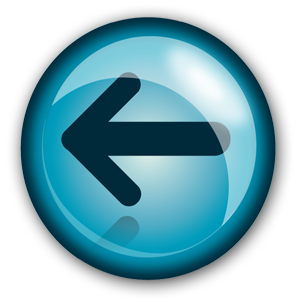 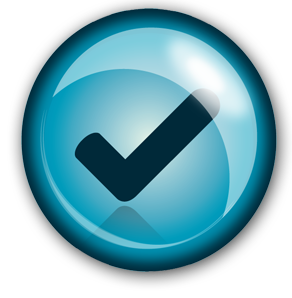 OTÁZKA Č. 2
Který živočich je známý pod označením drabař?
VELBLOUD DVOUHRBÝ
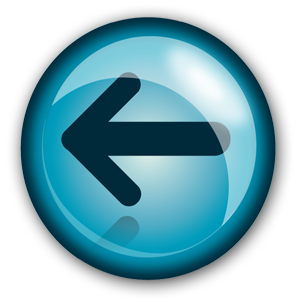 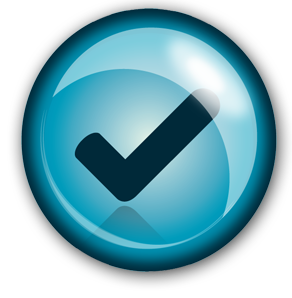 OTÁZKA Č. 3
Jaký je nejdokonalejší smysl kočky?
SLUCH
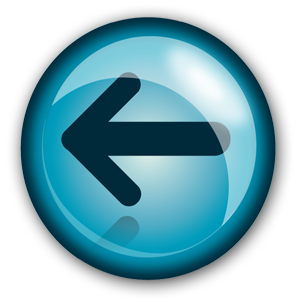 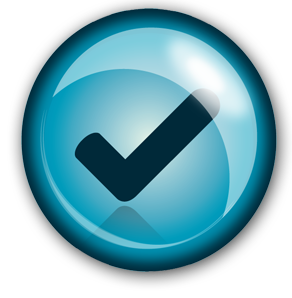 OTÁZKA Č. 4
Které šelmy nemá vyvinuté mimické svaly?
MEDVĚDI
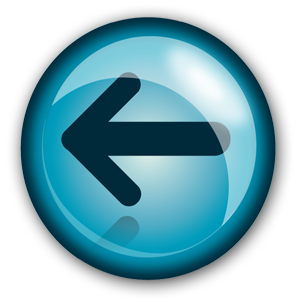 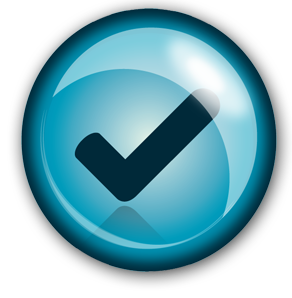 OTÁZKA Č. 5
Jakým termínem označujeme způsob orientace netopýrů ve tmě  pomocí odražených  ultrazvukových vln?
ECHOLOKACE
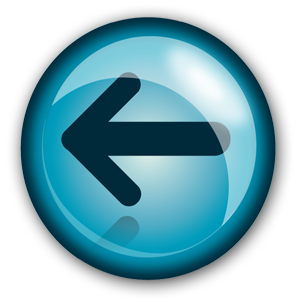 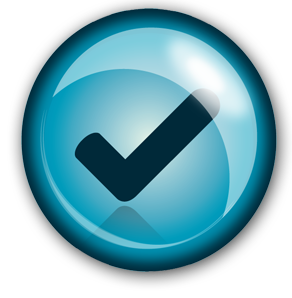 OTÁZKA Č. 6
Co to znamená, když se řekne, že srnci vytloukají?
ZBAVUJÍ SE LÝČÍ O VĚTVIČKY DŘEVIN
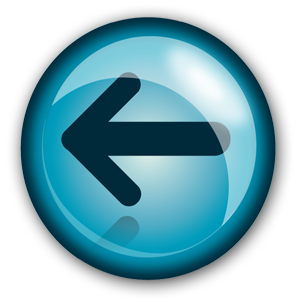 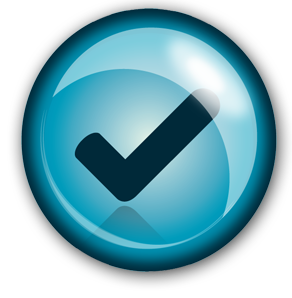 OTÁZKA Č. 7
Vyjmenuj dva zástupce vejcorodých savců.
PTAKOPYSK PODIVNÝ, JEŽURA AUSTRALSKÁ
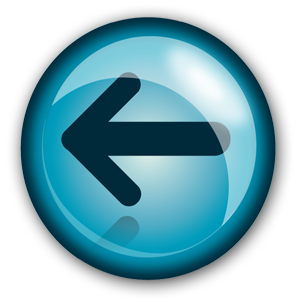 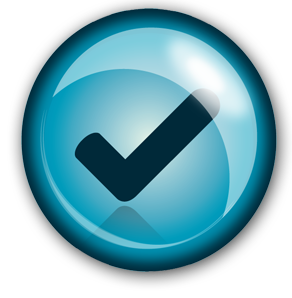 OTÁZKA Č. 8
Proč chodí kočka tiše?
MÁ ZATAŽITELNÉ DRÁPY
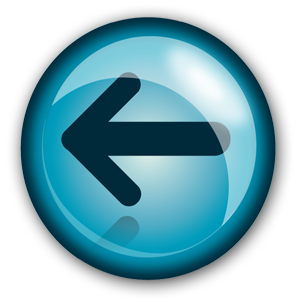 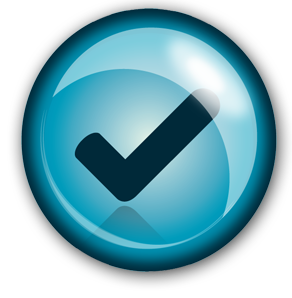 OTÁZKA Č. 9
Která šelma dosahuje největší rychlosti?
GEPARD
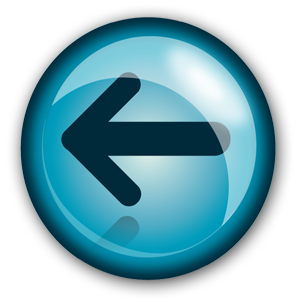 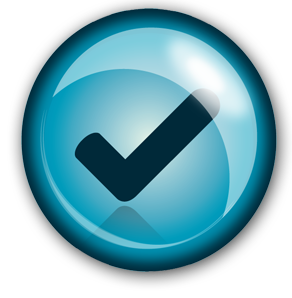 OTÁZKA Č. 10
Jakým termínem označujeme štětičky černých chlupů na uších rysa?
CHVOSTKY
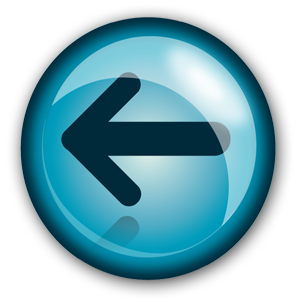 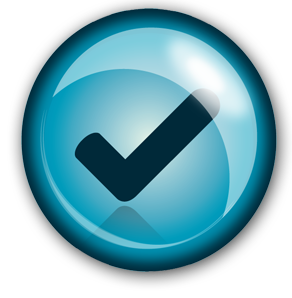 OTÁZKA Č. 11
Co to je deratizace?
HUBENÍ HLODAVCŮ
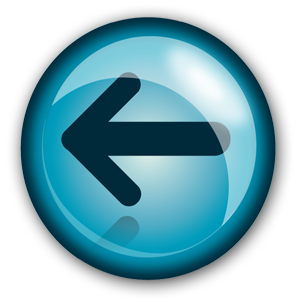 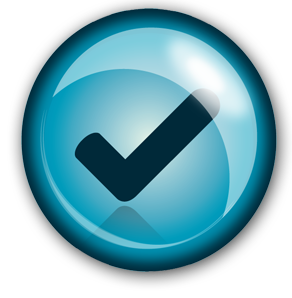 OTÁZKA Č. 12
Jak chodí mimochodníci? Uveď příklad.
STEJNOSTRANNÉ KONČETINY SE POHYBUJÍ SOUČASNĚ, VELBLOUD
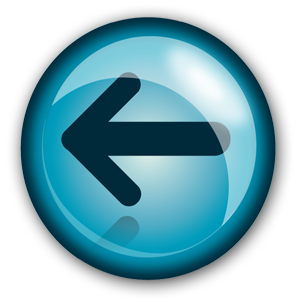 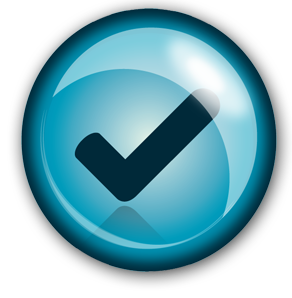 OTÁZKA Č. 13
PŘIJÍMÁ JEDEN DRUH POTRAVY – EUKALYPTOVÉ LISTY
Proč  říkáme, že koala je potravní specialista?
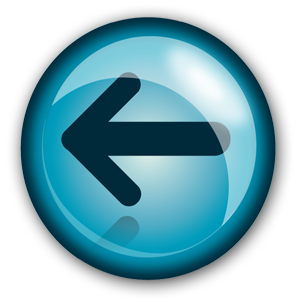 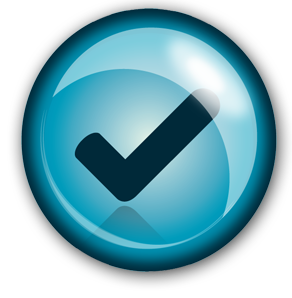 OTÁZKA Č. 14
Čím se živí mláďata netopýrů po narození?
MATEŘSKÝM MLÉKEM
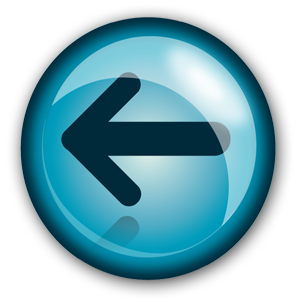 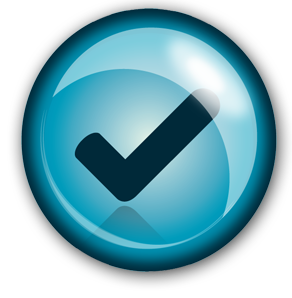 OTÁZKA Č. 15
Kolik prstů má na přední noze tapír?
ČTYŘI
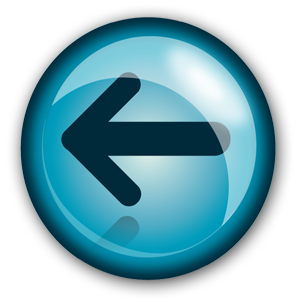 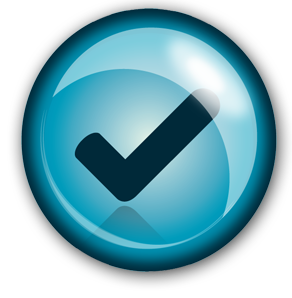 OTÁZKA Č. 16
Jak se říká výrůstkům na paroží jelena?
VÝSADY
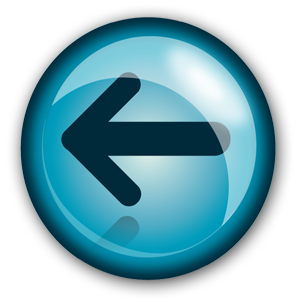 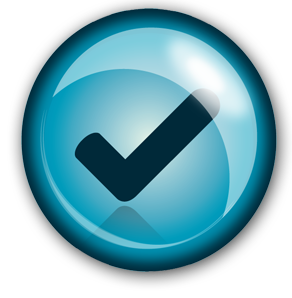 OTÁZKA Č. 17
Která skupina savců rodí nedokonalá mláďata?
VAČNATCI
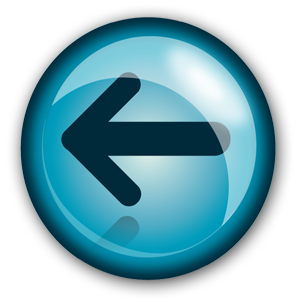 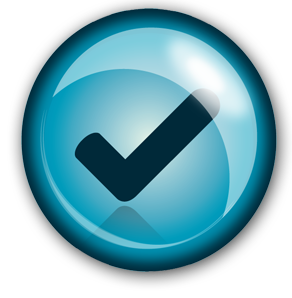 OTÁZKA Č. 18
Která skupina letounů má blanité výrůstky na kořenu uší?
NETOPÝŘI
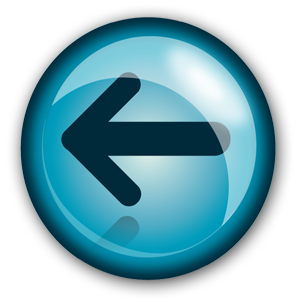 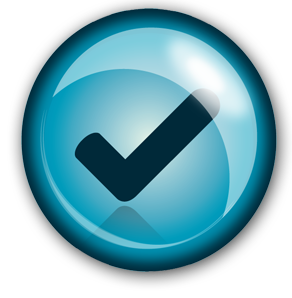 OTÁZKA Č. 19
Co to je podsada u savců?
KRÁTKÁ MĚKKÁ SRST, TEPELNÁ IZOLACE
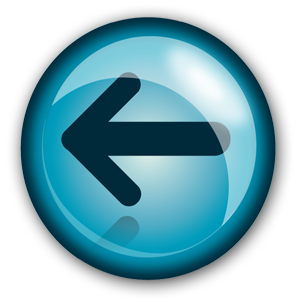 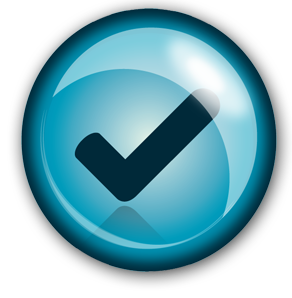 OTÁZKA Č. 20
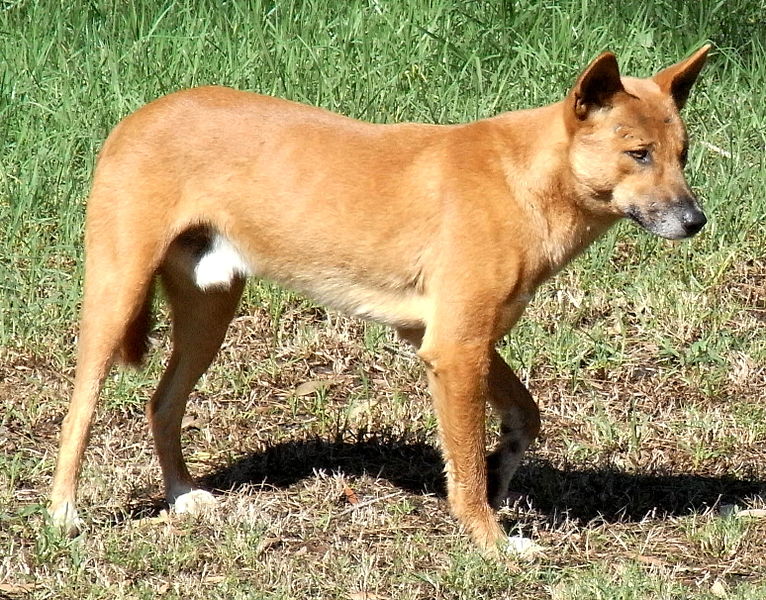 Jaké je rodové a druhové jméno živočicha na obrázku?
PES DINGO
obr.1
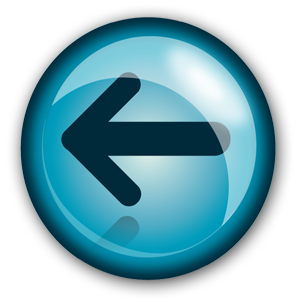 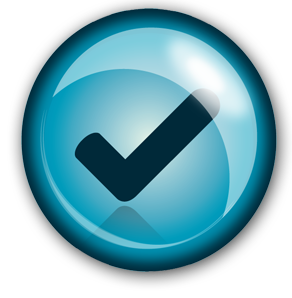 OTÁZKA Č. 21
Jak se nazývá nebezpečná nemoc, kterou přenáší lišky?
VZTEKLINA
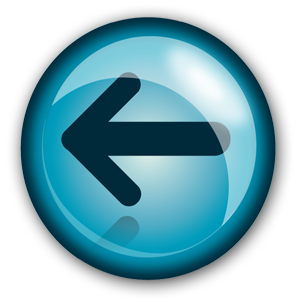 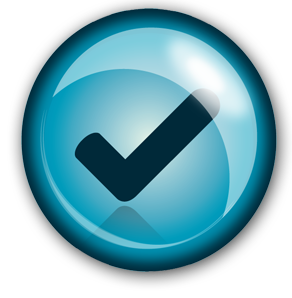 OTÁZKA Č. 22
Vysvětli pojem pohlavní dvojtvárnost.
SAMICE SE VZHLEDEM LIŠÍ OD SAMCE
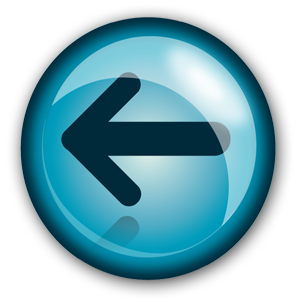 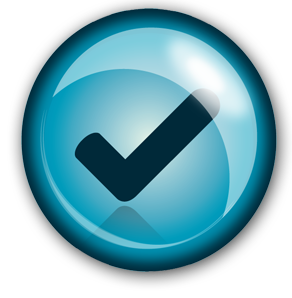 OTÁZKA Č. 23
Proč hlodavci okusují tvrdé předměty?
OBRUŠUJÍ HLODAVÉ ZUBY, KTERÉ ROSTOU CELÝ ŽIVOT
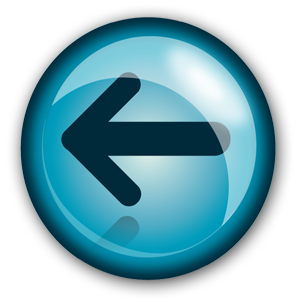 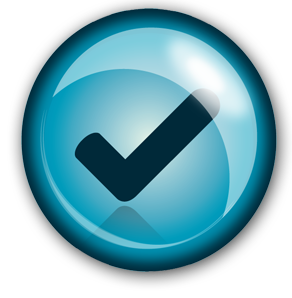 OTÁZKA Č. 24
Jakou funkci má tuk ve velbloudím hrbu?
ROZKLADEM TUKU ZÍSKÁVÁ VELBLOUD VODU
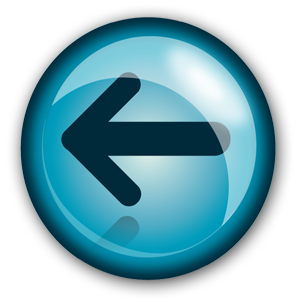 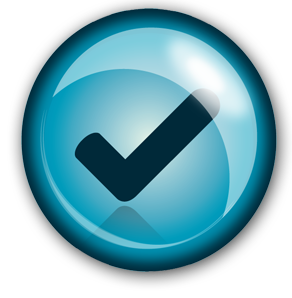 OTÁZKA Č. 25
Který náš zajícovec rodí osrstěná a vidoucí mláďata?
ZAJÍC POLNÍ
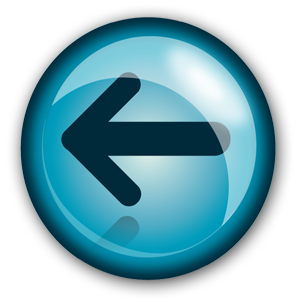 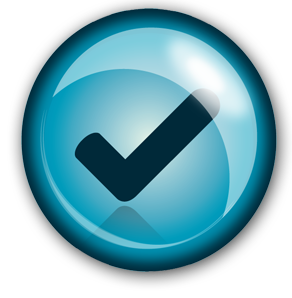 OTÁZKA Č. 26
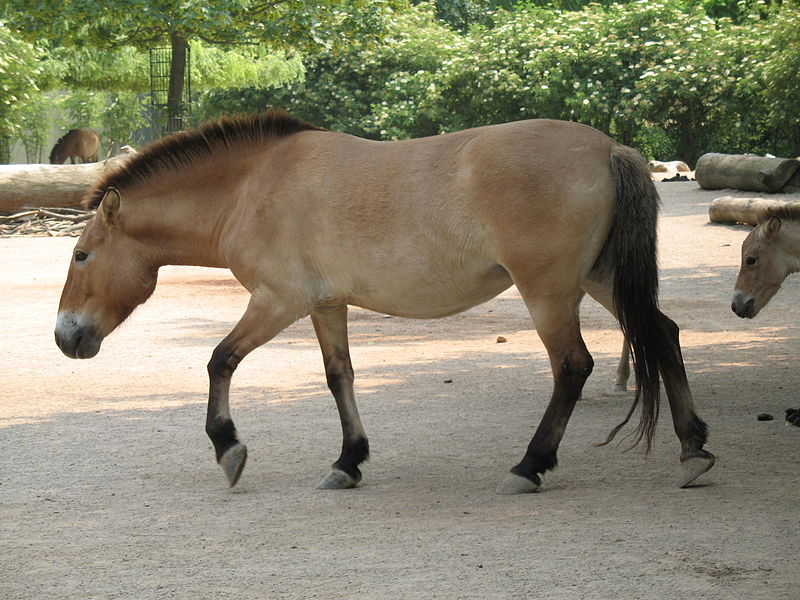 Jaké je rodové a druhové jméno živočicha na obrázku?
KŮŇ PŘEVALSKÉHO
obr.2
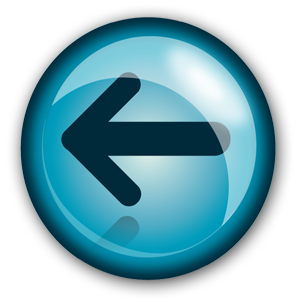 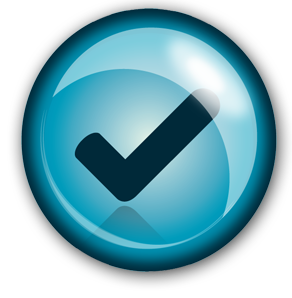 OTÁZKA Č. 27
Jak se nazývá samčí pohlavní orgán savců?
VARLATA
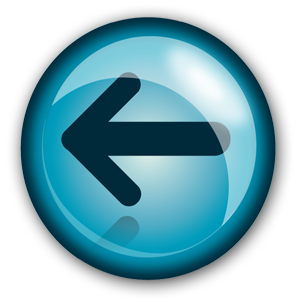 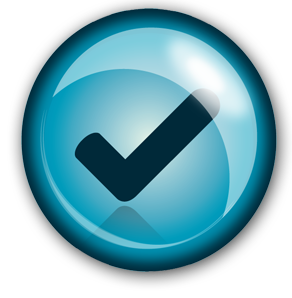 OTÁZKA Č. 28
Jakými termíny označujeme křížence koně a osla?
MEZEK 
A 
MULA
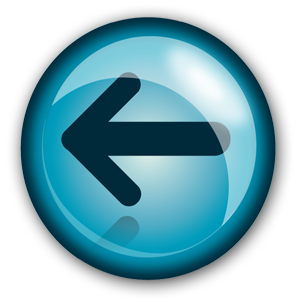 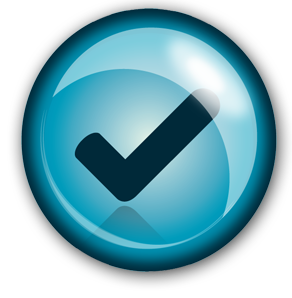 NÁHRADNÍ OTÁZKA Č. 1
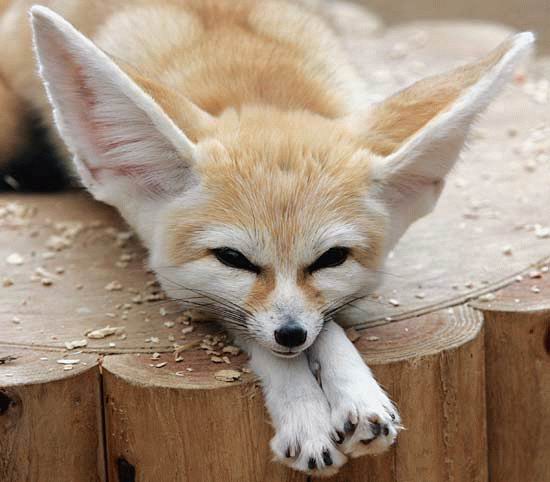 Jaké je rodové a druhové jméno živočicha na obrázku?
FENEK BERBERSKÝ
obr.3
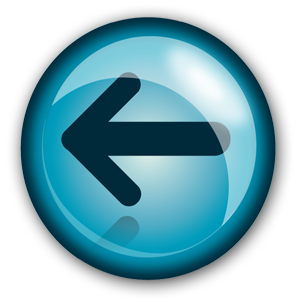 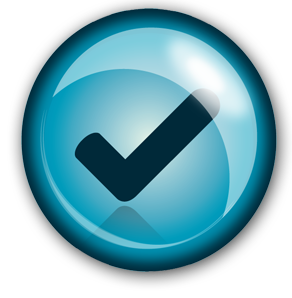 NÁHRADNÍ OTÁZKA Č. 2
Jak é je celé jméno lasicovité šelmy s výraznou bílou skvrnou na spodní části hrdla?
KUNA SKALNÍ
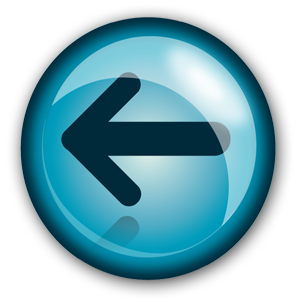 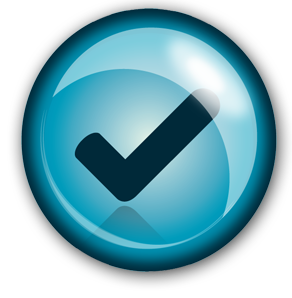 NÁHRADNÍ OTÁZKA Č. 3
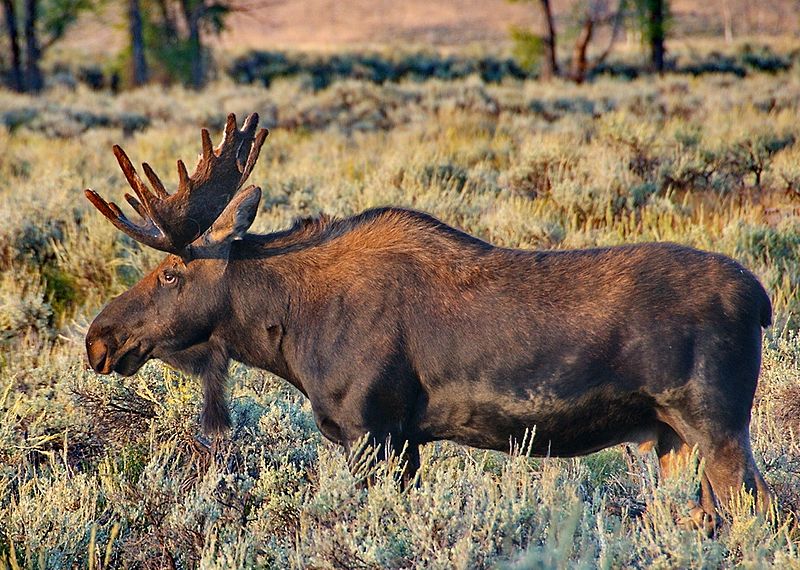 Jaké je rodové a druhové jméno živočicha na obrázku?
LOS EVROPSKÝ
obr.4
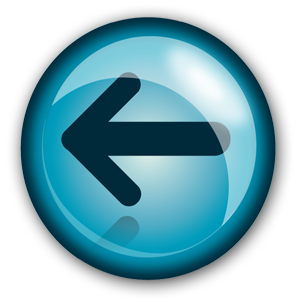 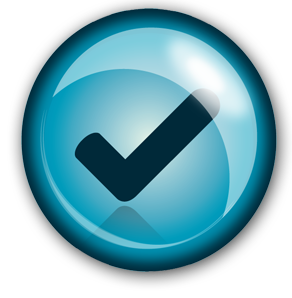 NÁHRADNÍ OTÁZKA Č. 4
Jakou tělesnou teplotu mají savci?
STÁLOU
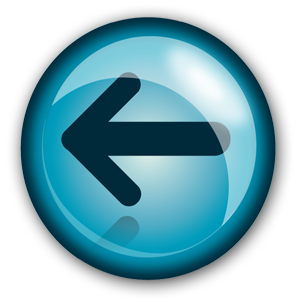 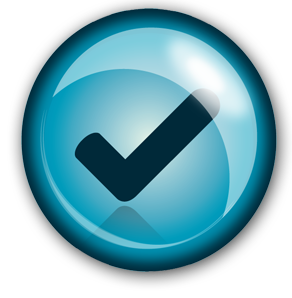 NÁHRADNÍ OTÁZKA Č. 5
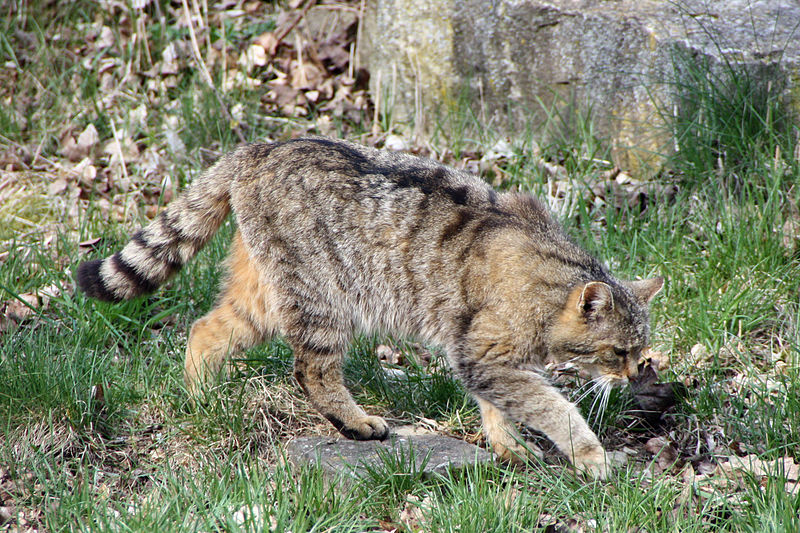 Jaké je rodové a druhové jméno živočicha na obrázku?
KOČKA DIVOKÁ
obr.5
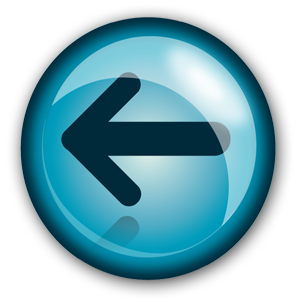 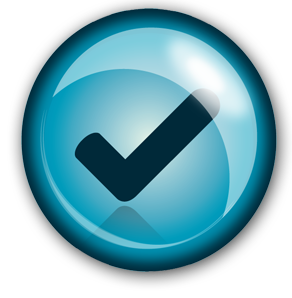 NÁHRADNÍ OTÁZKA Č. 6
Který náš hlodavec má lícní torby?
KŘEČEK POLNÍ
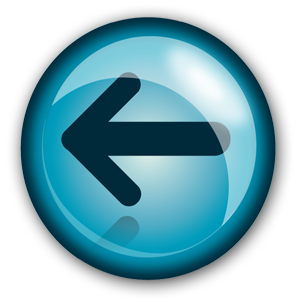 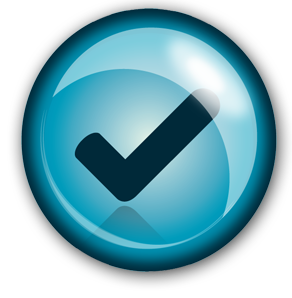 NÁHRADNÍ OTÁZKA Č. 7
Která kočkovitá šelma je největší?
TYGR USSURIJSKÝ
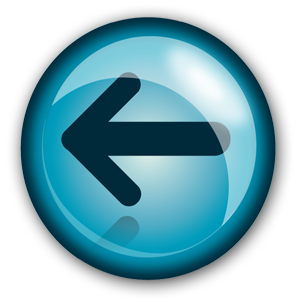 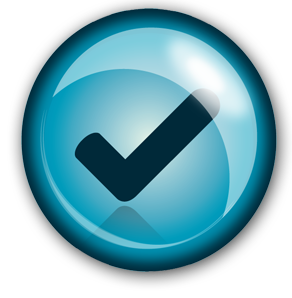 NÁHRADNÍ OTÁZKA Č. 8
Jak je vydra říční přizpůsobena svému životnímu prostředí?
HUSTÁ A MASTNÁ SRST, UZAVÍRATELNÉ NOSNÍ OTVORY A UŠNÍ BOLTCE, PLOVACÍ BLÁNY MEZI PRSTY
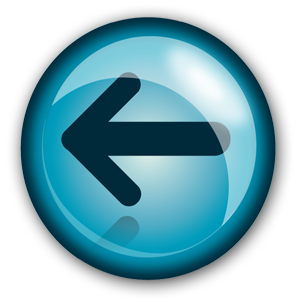 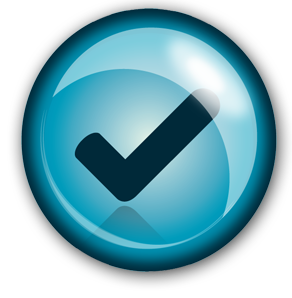 NÁHRADNÍ OTÁZKA Č. 9
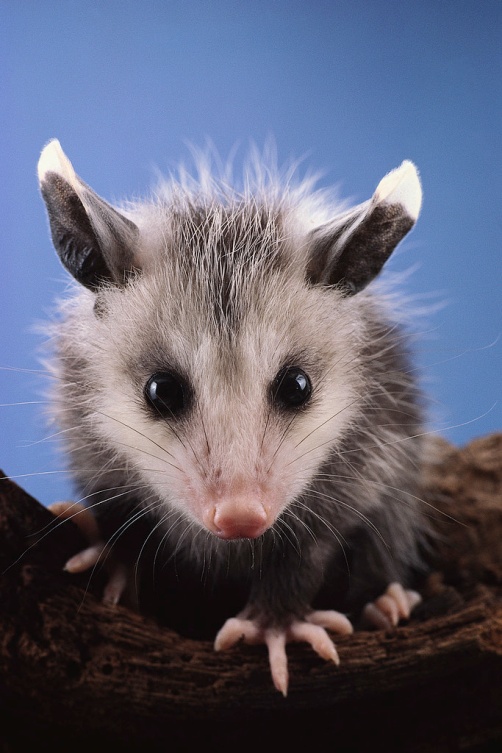 Jaké je rodové a druhové jméno živočicha na obrázku?
VAČICE OPOSSUM
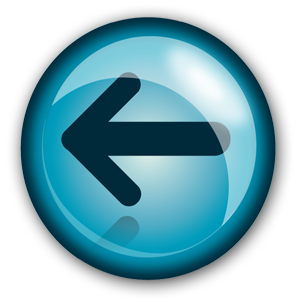 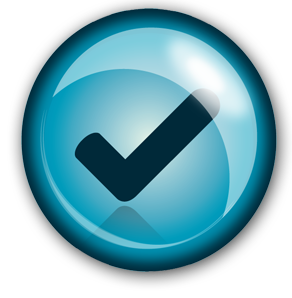 NÁHRADNÍ OTÁZKA Č. 10
Jaké je rodové a druhové jméno živočicha na obrázku?
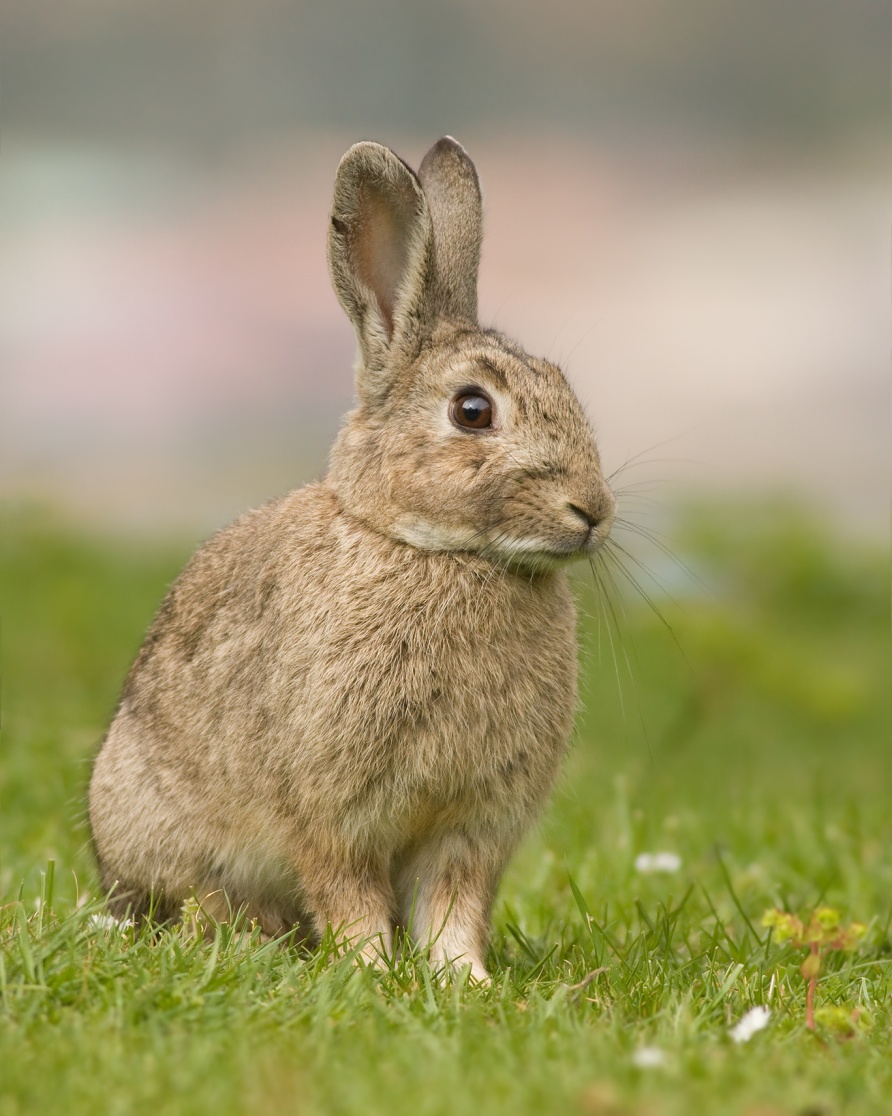 obr.6
KRÁLÍK DIVOKÝ
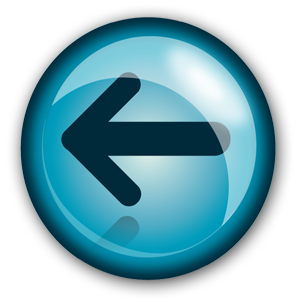 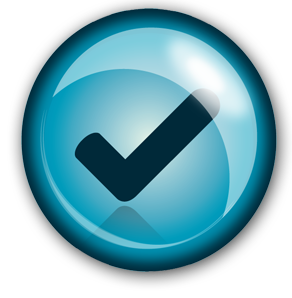 NÁHRADNÍ OTÁZKA Č. 11
Jaké je rodové a druhové jméno živočicha na obrázku?
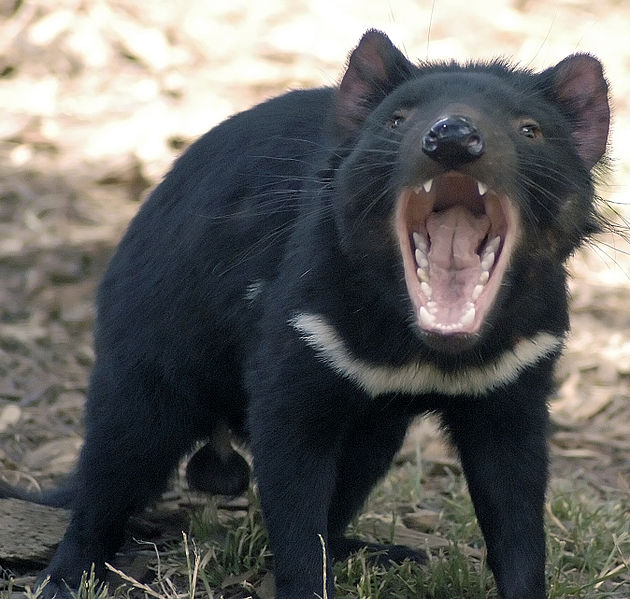 ĎÁBEL MEDVĚDOVITÝ
obr.7
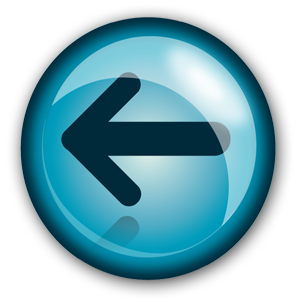 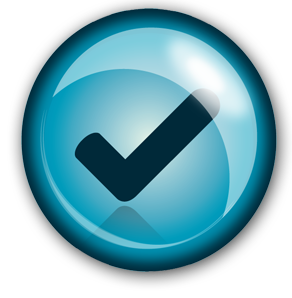 NÁHRADNÍ OTÁZKA Č. 12
Jaké je rodové a druhové jméno živočicha na obrázku?
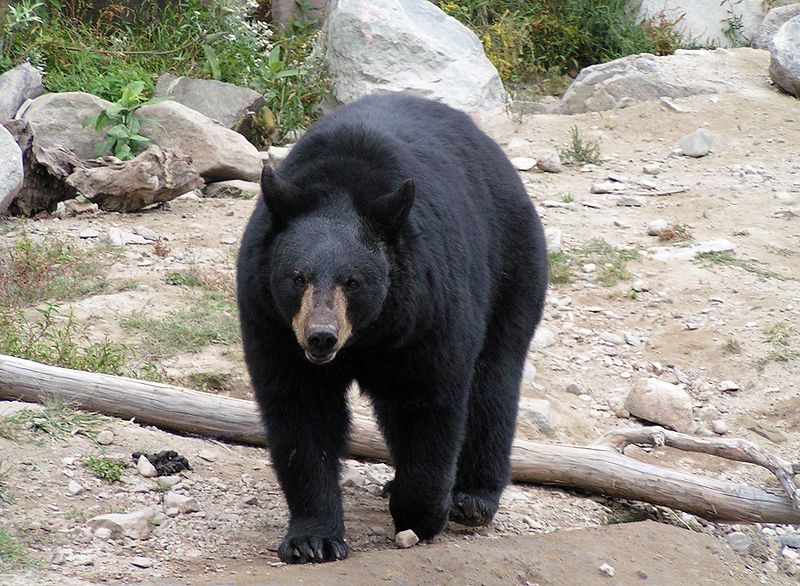 MEDVĚD BARIBAL
obr.8
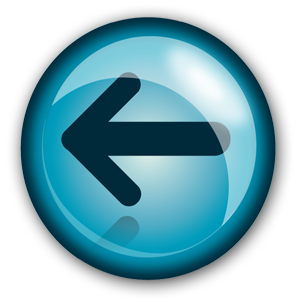 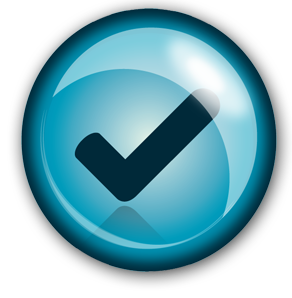 NÁHRADNÍ OTÁZKA Č. 13
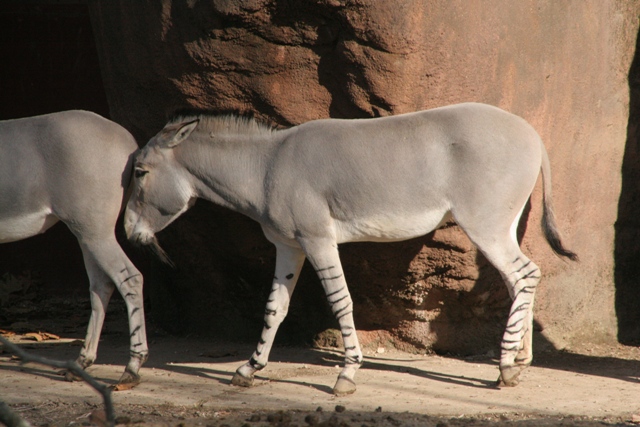 Jaké je rodové a druhové jméno živočicha na obrázku?
OSEL AFRICKÝ
obr.9
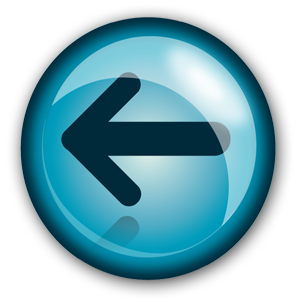 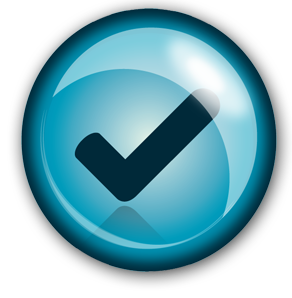 NÁHRADNÍ OTÁZKA Č. 14
Jaké je rodové a druhové jméno živočicha na obrázku?
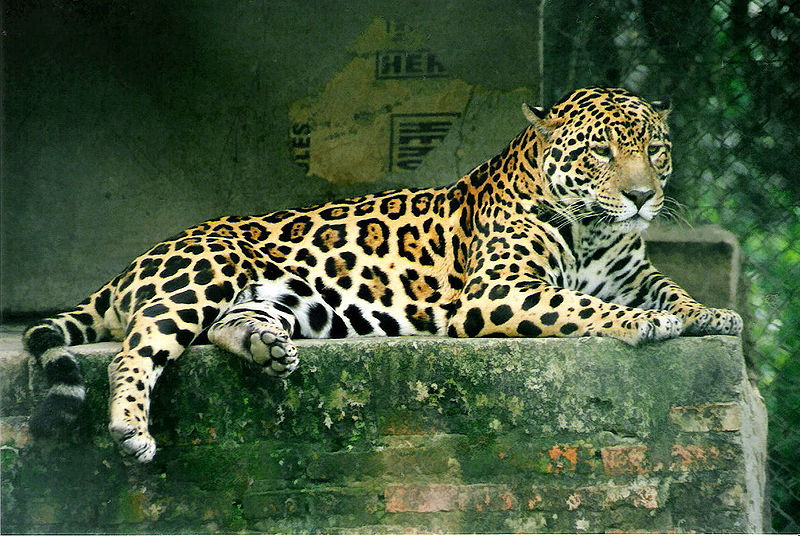 obr.10
JAGUÁR AMERICKÝ
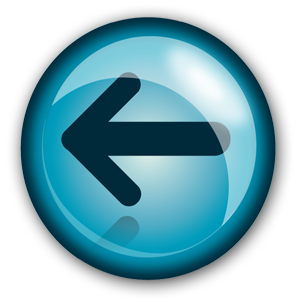 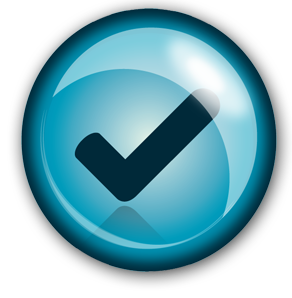 NÁHRADNÍ OTÁZKA Č. 15
Jaké je rodové a druhové jméno živočicha na obrázku?
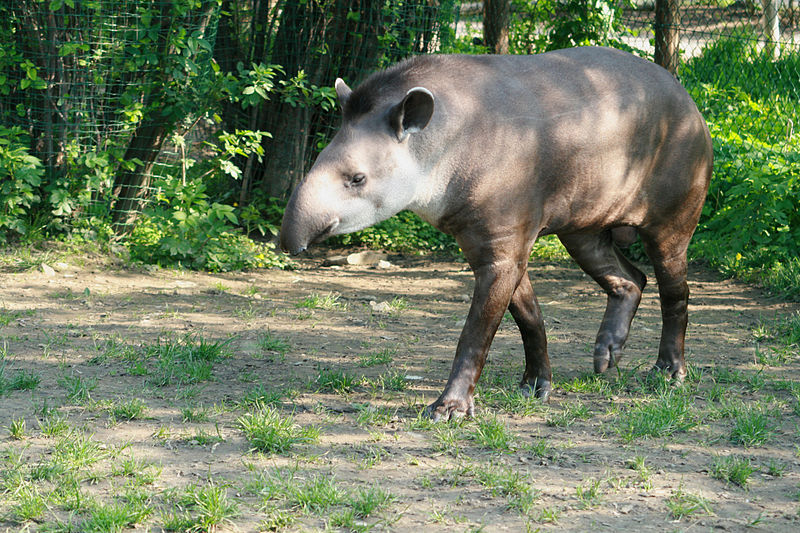 TAPÍR JIHOAMERICKÝ
obr.11
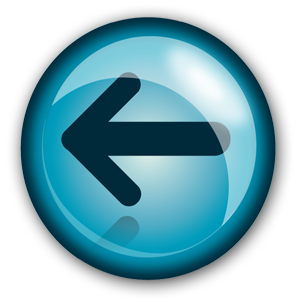 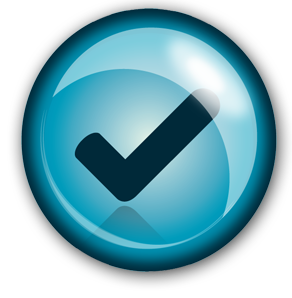 NÁHRADNÍ OTÁZKA Č. 16
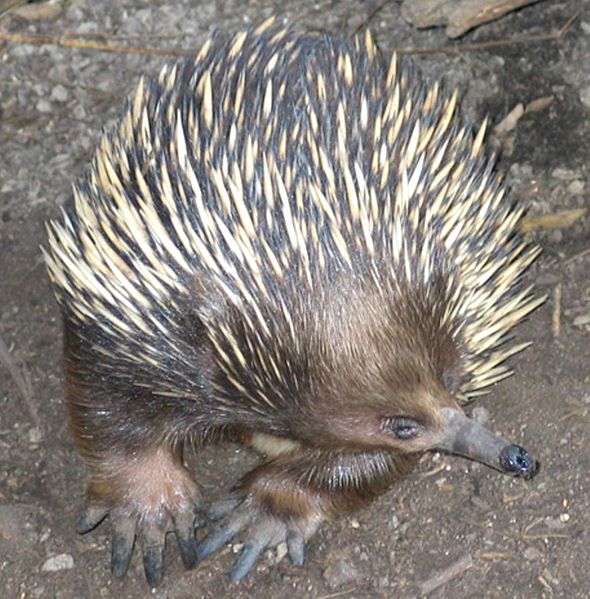 Jaké je rodové a druhové jméno živočicha na obrázku?
obr.12
JEŽURA AUSTRALSKÁ
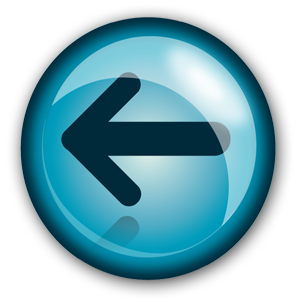 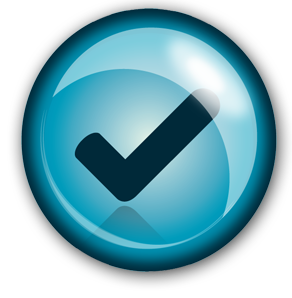 NÁHRADNÍ OTÁZKA Č. 17
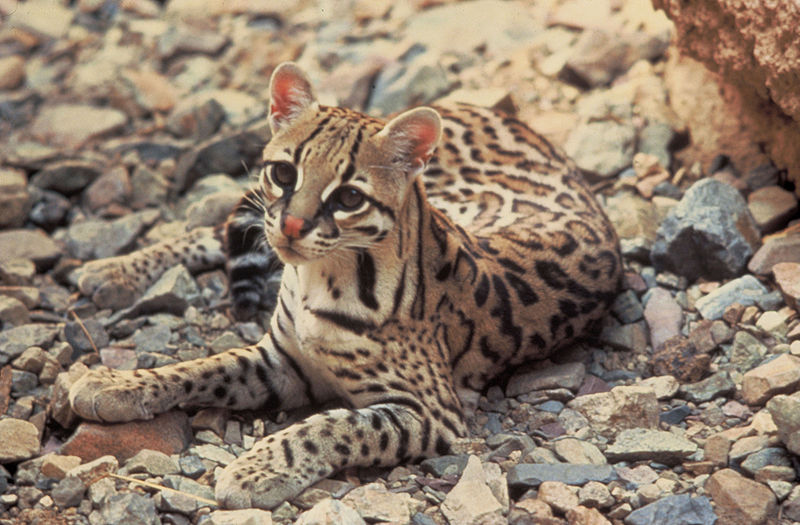 Jaké je rodové a druhové jméno živočicha na obrázku?
OCELOT VELKÝ
obr.13
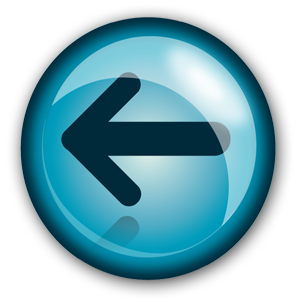 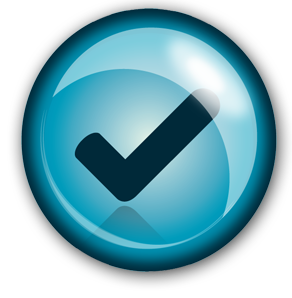 NÁHRADNÍ OTÁZKA Č. 18
Kolik prstů na noze má kůň domácí?
JEDEN
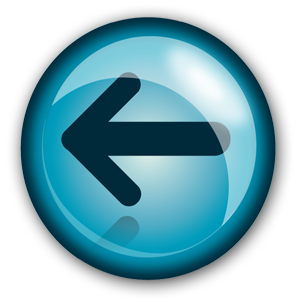 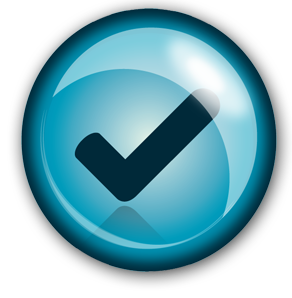 NÁHRADNÍ OTÁZKA Č. 19
Jak poznáš rejska od myši?
HLAVA PROTAŽENÁ DO ÚZKÉHO ČENICHU
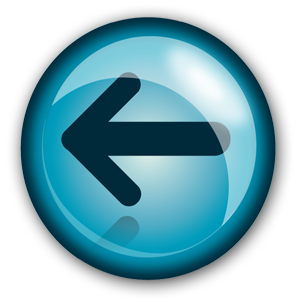 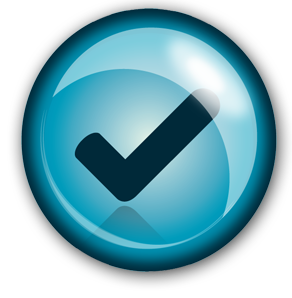 NÁHRADNÍ OTÁZKA Č. 20
Jak označujeme samici  muflona?
MUFLONKA
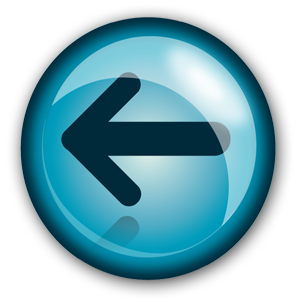 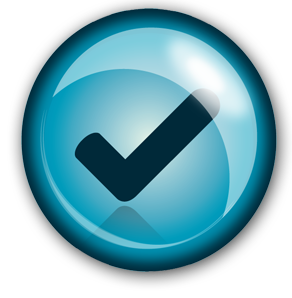 NÁHRADNÍ OTÁZKA Č. 21
Kolik prstů má pes na přední končetině?
ČTYŘI
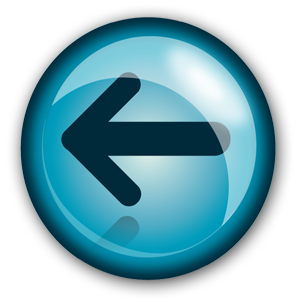 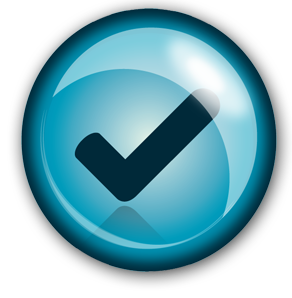 NÁHRADNÍ OTÁZKA Č. 22
Je pravdou, že krysa žije na vlhkých místech?
NE, NA  SUCHÝCH MÍSTECH
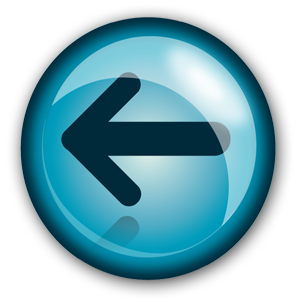 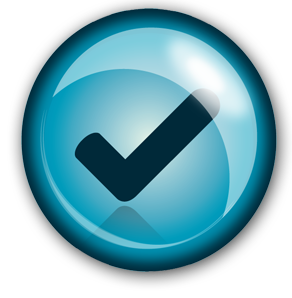 NÁHRADNÍ OTÁZKA Č. 23
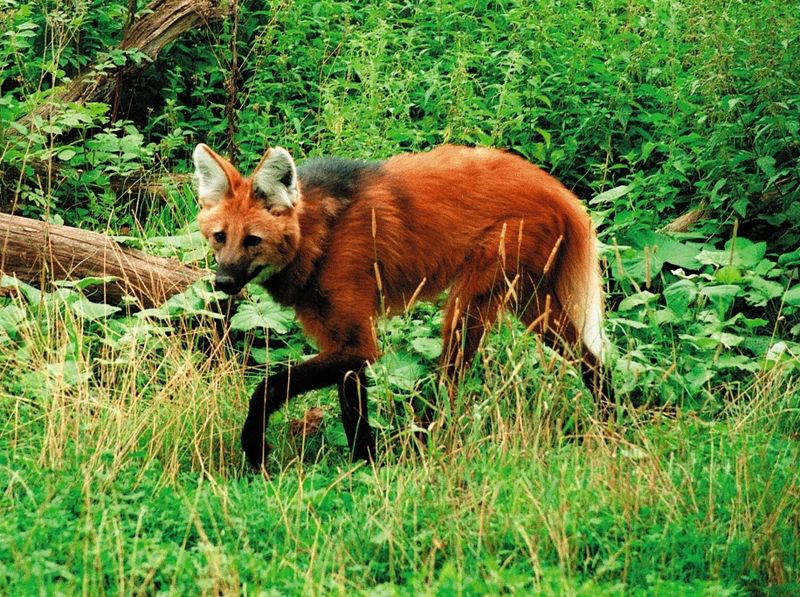 Jaké je rodové a druhové jméno živočicha na obrázku?
obr.14
PES HŘIVNATÝ
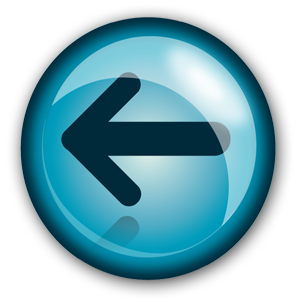 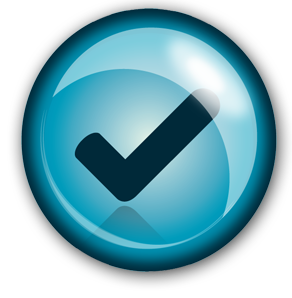 NÁHRADNÍ OTÁZKA Č. 24
Jak se jmenuje největší hlodavec na světě?
KAPYBARA
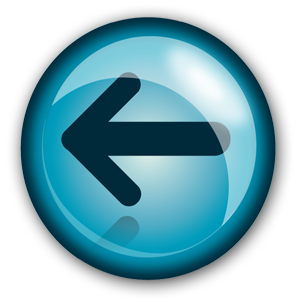 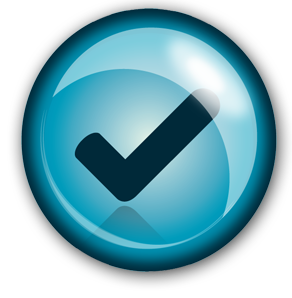 NÁHRADNÍ OTÁZKA Č. 25
Jakou funkci má placenta?
ZAJIŠŤUJE VÝŽIVU ZÁRODKU BĚHEM VÝVOJE V DĚLOZE
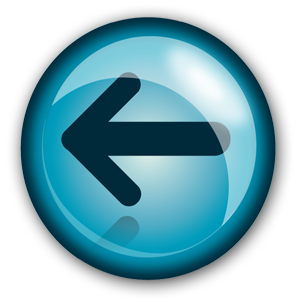 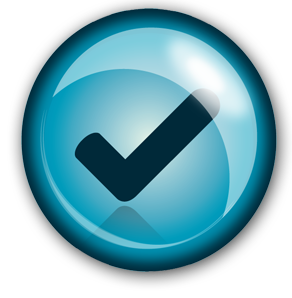 NÁHRADNÍ OTÁZKA Č. 26
Jak se jmenují zuby, které umožňují šelmám trhat potravu?
TRHÁKY
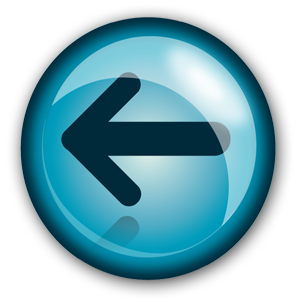 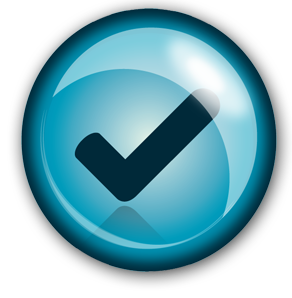 NÁHRADNÍ OTÁZKA Č. 27
Komu se říká  skopec?
VYKASTROVANÉMU BERANOVI
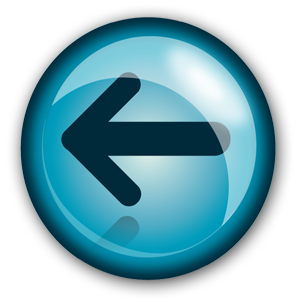 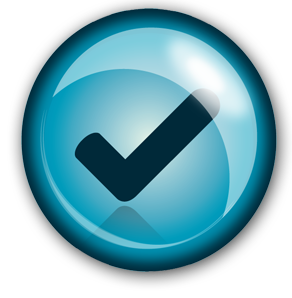 NÁHRADNÍ OTÁZKA Č. 28
Který z primátů je nejdokonaleji vyvinut?
ŠIMPANZ
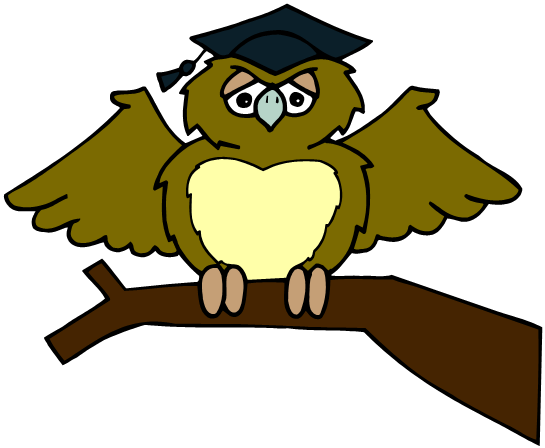 ZÁKLADNÍ ŠKOLA OLOMOUCpříspěvková organizaceMOZARTOVA 48, 779 00 OLOMOUCtel.: 585 427 142, 775 116 442; fax: 585 422 713 email: kundrum@centrum.cz; www.zs-mozartova.cz
Seznam použité literatury a pramenů:

ČERNÍK, V. a kol. Přírodopis 2, Zoologie. botanika. Praha : SPN, 1999, ISBN 80-7235-069-2. s..


Použité zdroje:

[OBR.1]: Quartl. [cit.2012-09-30]. Dostupný pod licencí Creative Commons na WWW: <http://commons.wikimedia.org/wiki/File:Dingo_Side.JPG>.

[OBR.2]: Lars Schmitt.[cit.2013-01-25]. Dostupný pod licencí Creative Commons na 
WWW:<http://commons.wikimedia.org/wiki/File:Przewalskipferd_cologne.jpg>.

[OBR.3]: yvonne n. [cit.2012-09-30]. Dostupný pod licencí Creative Commons na WWW:<http://commons.wikimedia.org/wiki/File:Fennec_Fox.jpg>.
[OBR.4]: Dave Bezaire, Susi Havens-Bezaire. [cit.2013-03-14]. Dostupný pod licencí Creative Commons na 
WWW:<http://commons.wikimedia.org/wiki/File:Moose_in_Gros_Ventre_Campgroud_4.jpg>.

[OBR.5]: Schorle. [cit.2012-09-30]. Dostupný pod licencí Creative Commons na WWW:
<http://commons.wikimedia.org/wiki/File:Wildkatze_MGH.jpg>. 

[OBR.6]: Harrison, JJ. [cit. 2012-09-25]. Dostupný pod licencí Creative Commons na WWW: < http://commons.wikimedia.org/wiki/File:Oryctolagus_cuniculus_Tasmania_2.jpg>.

[OBR.7]: McLean Wayne. [cit.2012-09-24]. Dostupný pod licencí Creative Commons na 
WWW:<http://cs.wikipedia.org/wiki/Soubor:Tasdevil_large.jpg>.

[OBR.8]: Diane Krauss. [cit. 2011-10-23]. Dostupný pod licencí Creative Commons na WWW: <http://commons.wikimedia.org/wiki/File:Schwarzb%C3%A4r-Omega_Park.jpg>.

[OBR.9]: Robert Lawton.[cit.2013-01-25]. Dostupný pod licencí Creative Commons na 
WWW:<http://commons.wikimedia.org/wiki/File:Somali_Wild_Ass.JPG?uselang=cs>.
[OBR.10]: Lea Maimone. [cit.2012-09-30]. Dostupný pod licencí Creative Commons na WWW:
<http://commons.wikimedia.org/wiki/File:Panthera_onca.jpg>.

[OBR.11]: karelj.[cit.2013-01-25]. Dostupný pod licencí Public domain na 
WWW:<http://commons.wikimedia.org/wiki/File:Tap%C3%ADr_1.jpg>.

[OBR.12]: Ester Inban. [cit.2012-09-24]. Dostupný jako volné dílo na 
WWW:<http://commons.wikimedia.org/wiki/File:Echidna_ST_03.jpg>.

[OBR.13]: Tom Smylie. [cit.2012-09-30]. Dostupný pod licencí Creative Commons na WWW:
<http://commons.wikimedia.org/wiki/File:Ocelot.jpg>.

[OBR.14]: Press-office.fc.de. [cit.2012-09-30]. Dostupný pod licencí Creative Commons na WWW:<http://commons.wikimedia.org/wiki/File:Maehnenwolf.jpg>.


Nečíslovaný obrazový materiál je použit z kolekce programu Microsoft Office.